110學年度第1學期
四年7班家長日
班級經營分享
導師:陳銀進
110/9/14
※班級概況   男生13人、女生12人(含1位學習教室孩子)，共計25人
※榮譽制度(配合學校榮譽獎狀制度)
   1.個人榮譽：依據個人作業或學習表現給予獎勵。
   2.小組榮譽：依據小組合作學習的狀況給予獎勵。
※班級幹部、打掃工作、抬餐工作
    每個月重新分配，每項事物都是一種學習，從中培養
    負責任、團隊合作等能力
榮譽制度
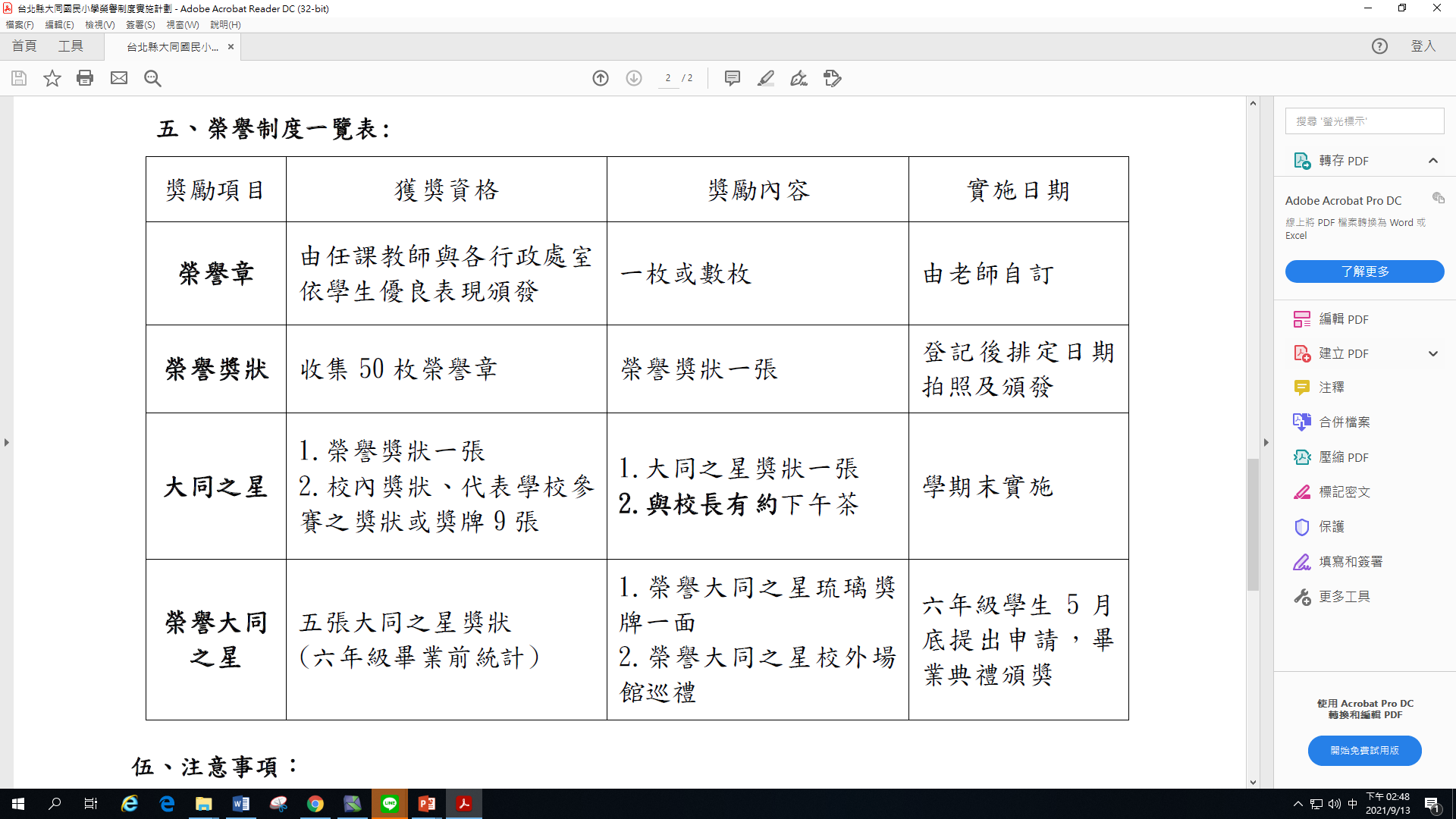 班級經營
※晨光活動（7:50~8:25）
   



※閱讀護照
   1.個人閱讀：完成閱讀， 由家長認證。
  2.班級共讀：共讀結束， 由老師認證。

※小小書評家
    學校閱讀教師，上下學期、每周進班一次。
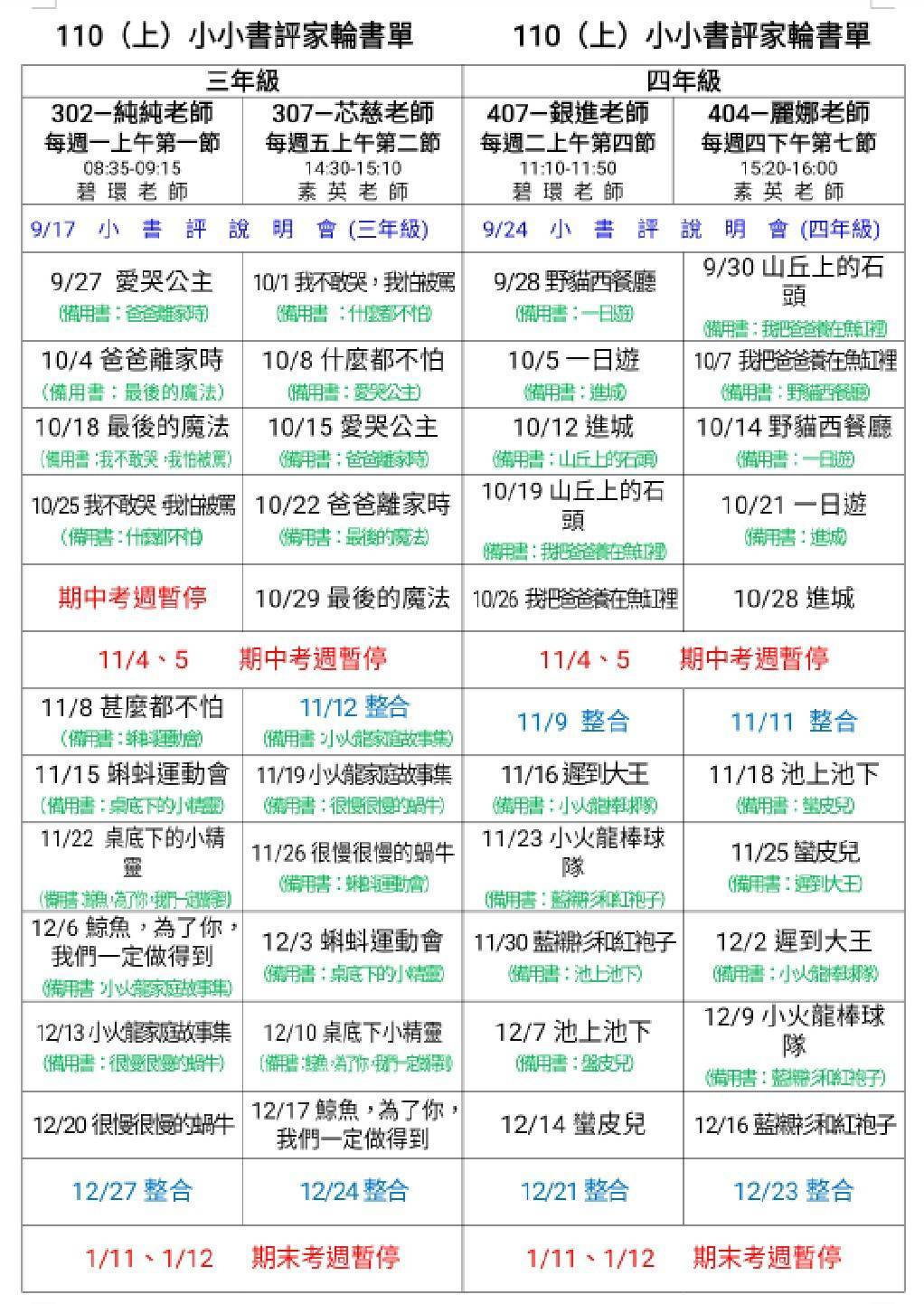 小校書評家-書單
班級活動
教學分享-國語
1.課內 ~ (1)預習~學習單      
         (2)每課1次小考~語詞、造句 
         (3)修辭、短語及句型練習

2.補充 ~ (1)直行本~國語日報短文章/週
         (2)國語作業簿(題目練習)
         (3)聯絡簿~(每天)1成語+1造句
教學分享-數學
課內~(1)複習上堂課所教內容及新進度 
        課本觀念題目
     (2)數8格作業簿-題目補充練習
     (3)每個單元進行小考

        補充~ (1)數8格作業
              (2)數學隨堂練習簿
班級事項討論
一、班級費用~(?元/1年)
   1、購買國語作業簿(35元)及數學練習簿(45元)
      -上下學期皆購買
   2、影印練習單
   3、校外教學保險費(若有舉辦)

二、班級家長會代表~1-2位
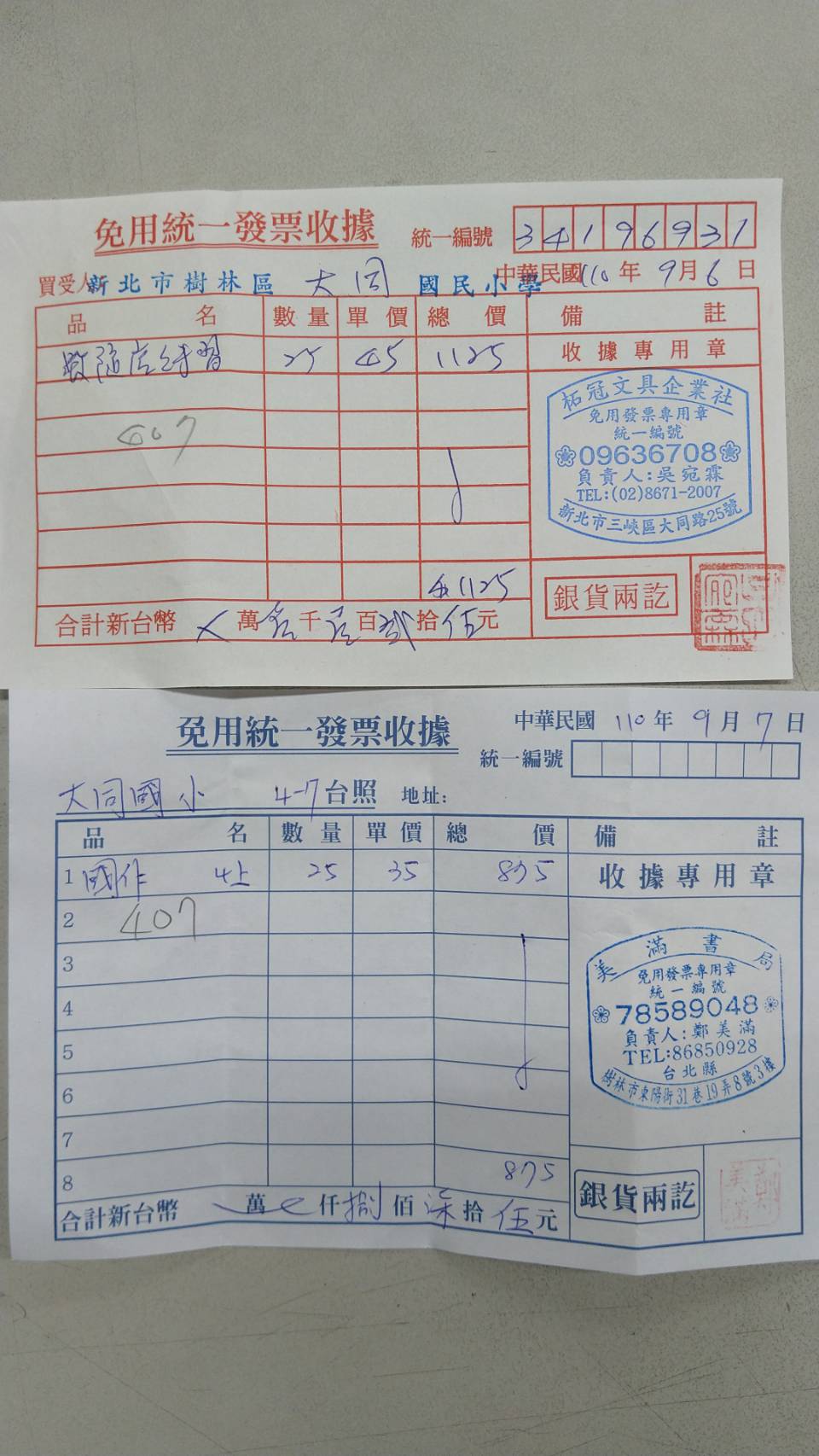 線上教學
※學習設備: 電腦(平板  筆電 )   網路
            視訊鏡頭  麥克風
※教學說明 :
  1、依課表上課(學習平台googlemeet)
  2、其他學習平台-親師生平台、學習吧…等
  3、未能上線學習請完成請假手續
家長配合事項
1.請家長務必於聯絡簿簽名，以關心學生在校學習狀況或讀取相關訊息。
2.孩子如需請假務必通知導師或學校。(使用校園APP)
3.注意孩子在家的生活作息，培養孩子良好生活習慣；上學準時到校，請於
  7：50前進教室。
4.請不要讓孩子將貴重物品帶到學校，以防止孩子學習分心或避免遺失或損
  壞等問題發生。
5.請家長協助檢查孩子的作業，確定孩子已完成功課，以培養孩子負責任的
  態度。
6.家庭，是孩子接受教育的開始、父母，是孩子最初的老師，請家長多陪伴
  孩子，與孩子分享生活中的喜悅及經驗。